0 ,  1 , 2 , 3 , 4 , 5 , 6 , 7 ,  8 ,  9 , 10
0 ,  1 , 2 , 3 , 4 , 5 , 6 , 7 ,  8 ,  9
10
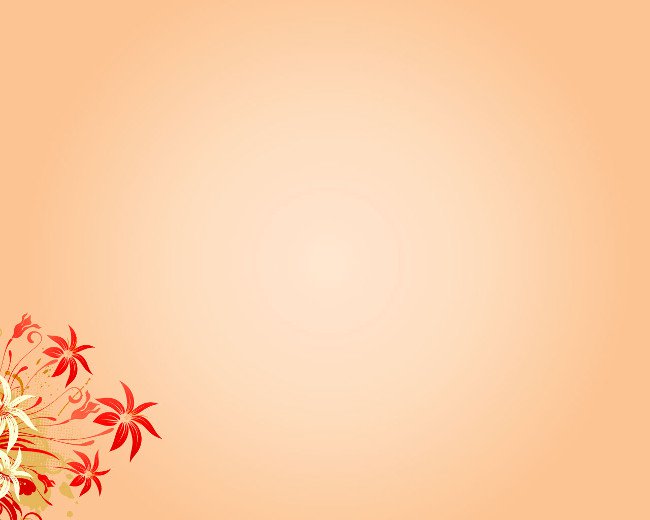 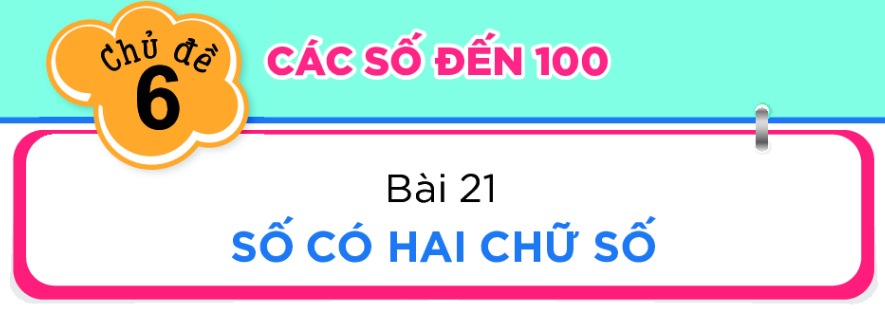 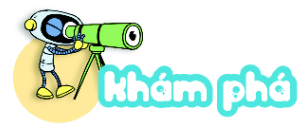 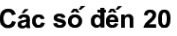 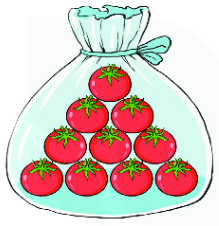 …. quả cà chua
10
1 chục
……. quả cà chua
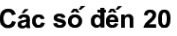 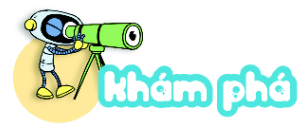 11
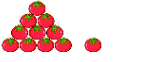 Mười một
12
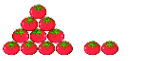 Mười hai
13
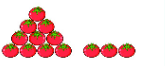 Mười ba
14
Mười bốn
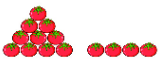 15
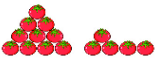 Mười lăm
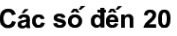 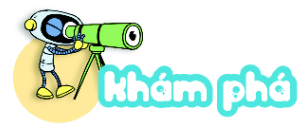 16
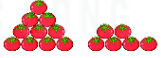 Mười sáu
17
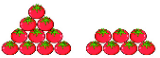 Mười bảy
18
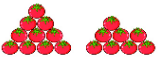 Mười tám
19
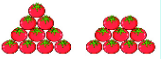 Mười chín
20
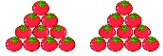 Hai mươi
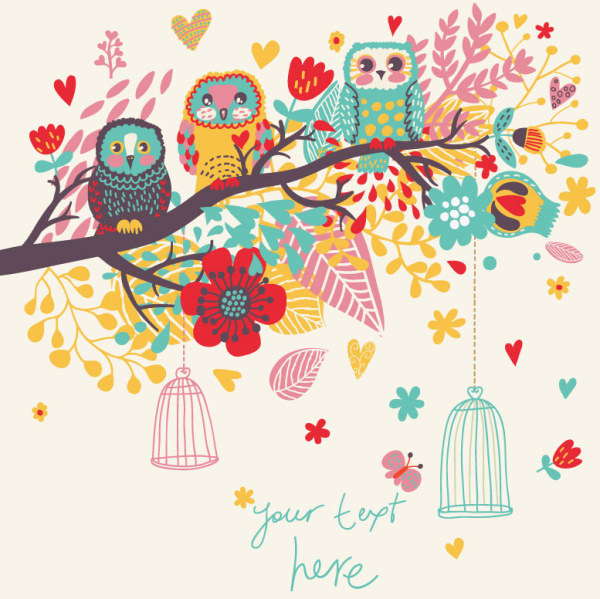 Giải lao
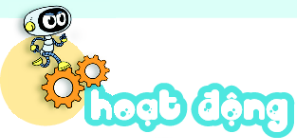 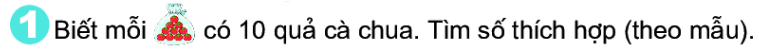 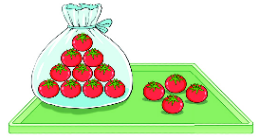 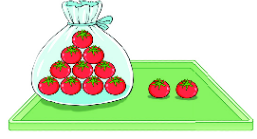 b)
a)
?
14
12
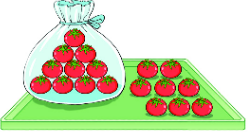 c)
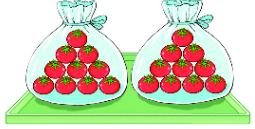 d)
?
20
?
18
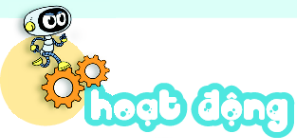 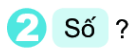 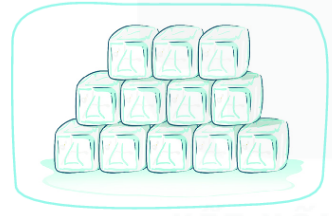 a)
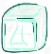 ?
12
b)
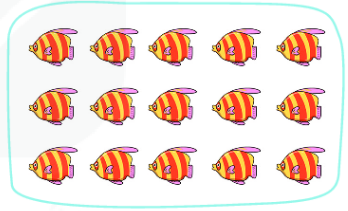 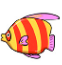 15
?
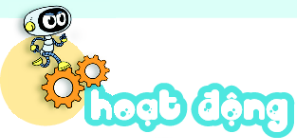 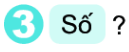 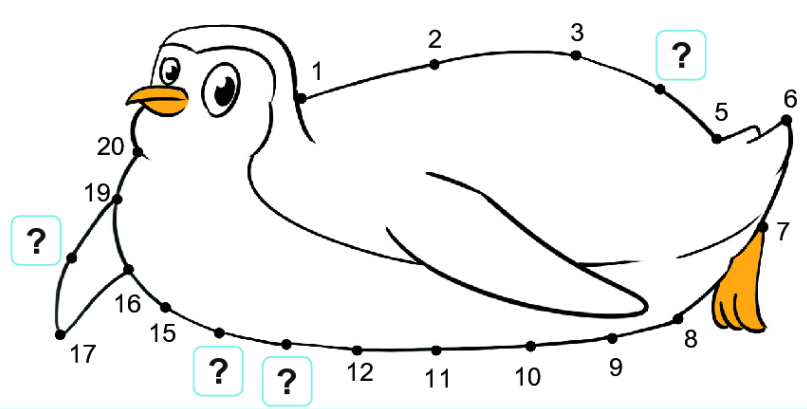 4
18
14
13